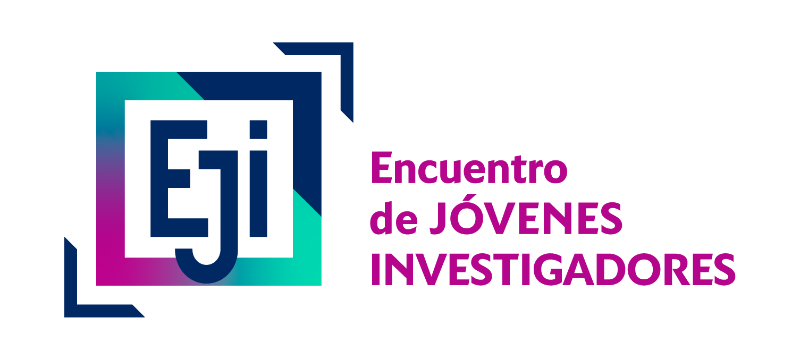 CÓDIGO ASIGNADO:
XXVIII Encuentro de Jóvenes Jóvenes Investigadores
14 al 17 de octubre de 2025 | Santa Fe Argentina
Autor/es:
Director:
Filiación:
METODOLOGÍA
TÍTULO
OBJETIVOS
CONCLUSIONES/ RESULTADOS
BIBLIOGRAFÍA
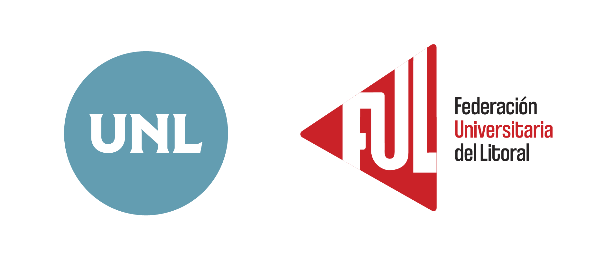